Учитель до тех пор остается  учителем пока учится …   Черноусенко  Татьяна Ивановна,доцент кафедры ЕМД и ИТ СКИРО ПК и ПРО, кандидат педагогических наукг. Ставрополь 24 августа 2017 года
Профессия учителя — древнейшая на земле и вечная. По своей сути это самая ответственная и благородная, самая сложная, интересная и радостная, самая гуманная и творческая профессия. Учитель осуществляет связь времен между прошлым, настоящим и будущим; между старшими и младшими поколениями, способствует воспитанию, образованию и развитию человека, совершенствованию культуры общества. В современном обществе это одна из массовых, важных и необходимых профессий. Трудом учителя создается величайшая ценность на земле — Человек. Ни одна профессия не дает такого разностороннего развития, как профессия учителя. Учитель продолжает себя в своих учениках, он продолжает жить и совершенствоваться вместе с ними.
Оценка и развитие профессиональной компетентности учителя на разных этапах его профессиональной карьеры является одним из важнейших направлений государственной политики в области образования.
Одной из актуальных задач модернизации системы общего образования является организация объективной оценки компетенций учителей на основе единых для России подходов, которая позволяла бы, с одной стороны, использовать результаты оценки для присвоения квалификационных категорий, а с другой – давала бы импульс развитию системы подготовки и повышения квалификации учителей.
Большое внимание подготовке учителей математики уделено в Концепции развития математического образования в Российской Федерации, в которой задачи профессионального развития учителей математики тесно взаимосвязаны с общими задачами совершенствования системы математического образования в России
В настоящий момент повышение квалификации учителей, а также аттестация на присвоение квалификационной категории, осуществляются в Российской Федерации преимущественно на региональном уровне. При этом отсутствуют единые для России механизмы обеспечения качества работы учителей. Таким образом, одной из актуальных задач модернизации системы общего образования является организация объективной оценки компетенций учителей на основе единых для России подходов, которая позволяла бы, с одной стороны, использовать результаты оценки для присвоения квалификационных категорий, а с другой – давала бы импульс развитию системы подготовки и повышения квалификации учителей.
Большое внимание подготовке учителей математики уделено в Концепции развития математического образования в Российской Федерации, в которой задачи профессионального развития учителей математики тесно взаимосвязаны с общими задачами совершенствования системы математического образования в России.
Ставропольском крае в эксперименте, проводимом в апреле-мае 2016 года, были задействованы 189 учителей из 
4-х территориальных групп:
 г. Ставрополя, 
 Новоалександровского района, 
 г. Пятигорска, г. Невинномысска, г. Георгиевска и Георгиевского района,
 Шпаковского и Грачёвского районов.
Содержание работы для учителейПо математике предлагалось 14 заданий, ориентированных на отдельные аспекты педагогической деятельности учителя. Максимальный первичный балл за работу составлял 26.
Содержание работы для учителей
Задания 10-13 с развернутым ответом, проверяющие владение методикой преподавания в затрудняющих условиях, актуальных для введения ФГОС ООО, и в условиях подготовки к государственной итоговой аттестации (типа «при решении задачи школьник написал… Есть ли ошибка в рассуждениях, в чем она, с помощью какого методического приема ее можно устранить в будущем?»)
Задание 14, проверяющее умение оценивать задание с развернутым ответом, коррелирующее с работой в формате ЕГЭ
Результаты
Результаты выполнения заданий учителями Ставропольского края распределились в диапазоне от 4 баллов (у двух участников) до 24 баллов (у двух участников). Наибольшее количество участников (по 22 человека) набрали по 12 и 14 баллов из 26возможных. Большинство тестируемых педагогов (157 - 83,1%) получили первичные баллы, заключенные в диапазоне
 от 10 до 18.
Выводы
Значительная доля учителей показала относительно невысокие результаты выполнения стандартных учебных заданий
Можно констатировать достаточно низкий уровень методических компетенций учителей, неумение объяснить свои действия, спланировать учебную работу в соответствии с конкретной задачей
Выявлен недостаточный уровень владения приемами объективного стандартизированного оценивания результатов обучения, что может препятствовать эффективному выполнению учителями их работы
Глава Рособрнадзора Сергей Кравцов назвал регионы РФ, в которых в 2017 году школьные учителя напишут предметные тесты по русскому языку и математике для оценки уровня их компетенции. В апробации модели уровневой оценки компетенций учителей будут участвовать Татарстан, Чечня, Московская, Волгоградская, Рязанская, Ленинградская, Курганская, Томская и Ярославская области. 
А когда мы?
Новый тренды     – ВПР, РПР
Как бы успешно учителями не решались задачи школьного курса математики, представляется необходимым продолжить формирование как предметных, так и методических знаний и умений педагогов средствами внутришкольной системы повышения квалификации
Учитель до тех пор остается учителем пока учится сам, как только он перестает учиться - в нем умирает учитель.
К.Д.  Ушинский
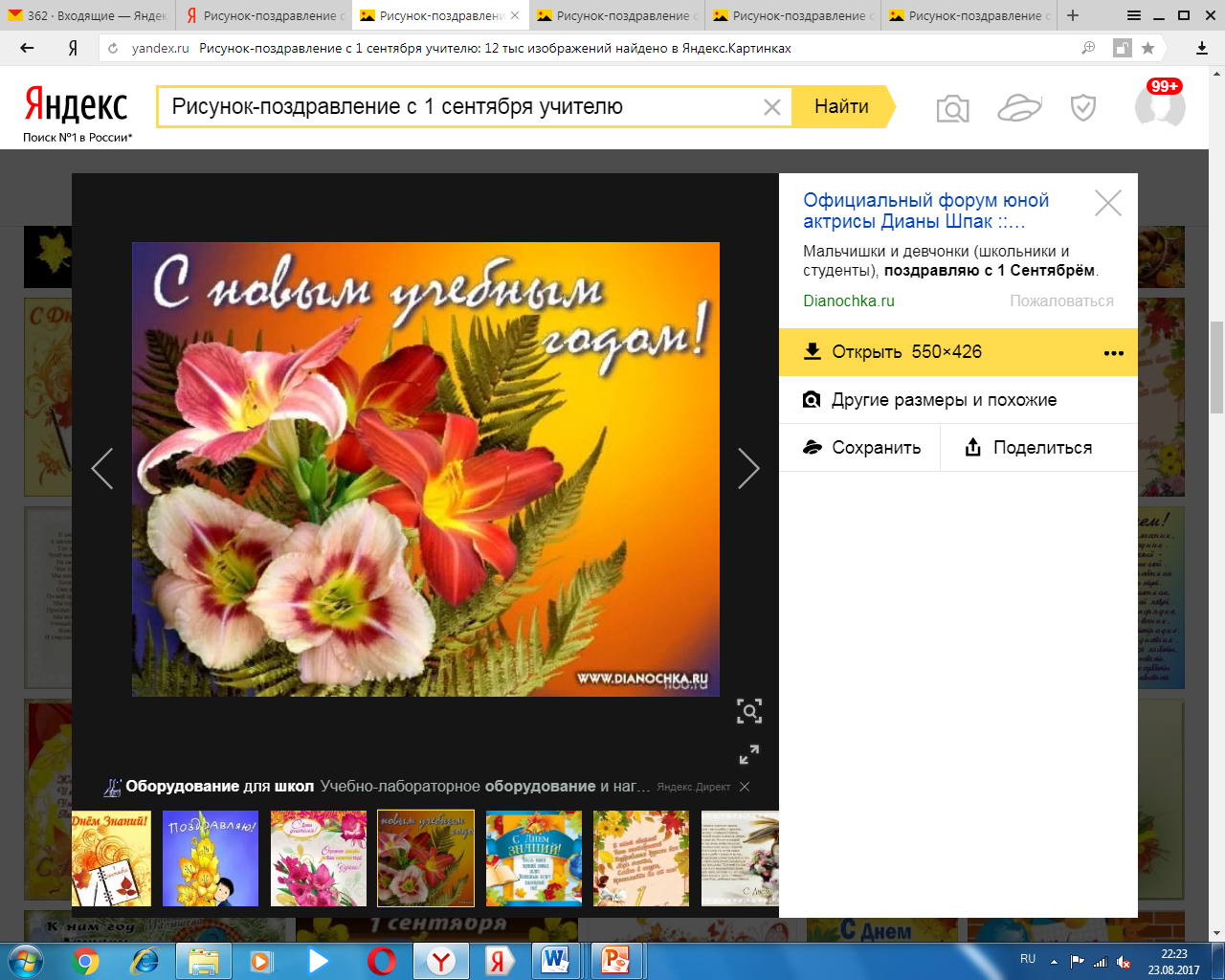